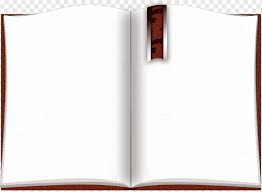 The international law of the sea
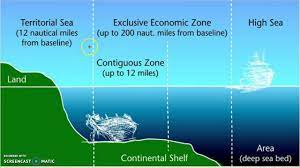 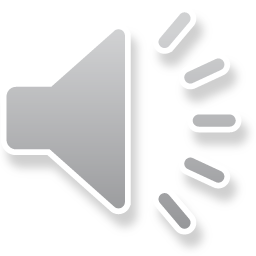